আজকের ক্লাসে সবাইকে স্বাগতম
চলো শুরু করা যাক . . . .
শিক্ষক পরিচিতি
মোঃ আফজাল হোসেন
সহকারি শিক্ষক (আইসিটি)
সীতাকুণ্ড বালিকা উচ্চ বিদ্যালয়
সীতাকুণ্ড, চট্টগ্রাম।
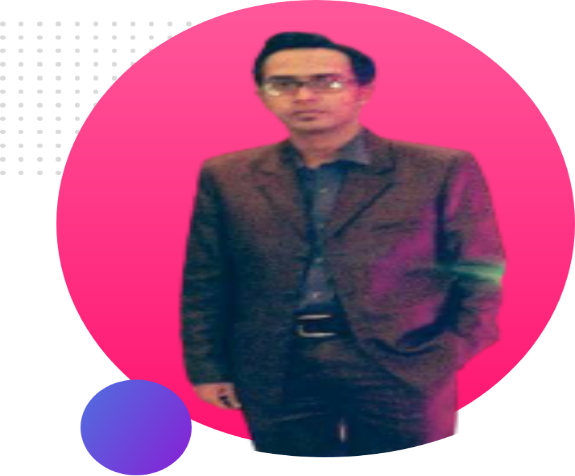 পাঠ পরিচিতি
শ্রেণিঃ সপ্তম
বিষয়ঃ গণিত
অধ্যায়ঃ পঞ্চম
আজকের পাঠ
বীজগণিতীয় সূত্রাবলি ও প্রয়োগ
শিখনফল
বীজগণিতীয় রাশি কি বলতে পারবে?
বর্গ নির্ণয়ে বীজগণিতীয় সূত্রের বর্ণনা ও প্রয়োগ করতে পারবে?
বীজগণিতীয় সূত্র ও অনুসিদ্ধান্ত প্রয়োগ করে গাণিতিক সমস্যা
     সমাধান করতে পারবে।
বীজগণিতীয় রাশি
চলক ও প্রক্রিয়া চিহ্নের অর্থবোধক সংযোগ বা বিন্যাসকে বীজগণিতীয় রাশি বলা হয়। যেমনঃ 2x, একটি রাশি , x একটি রাশি [ এগুলো একপদী রাশি] , 2x +3y একটি রাশি, 2x +3y – 4z একটি রাশি। এগুলো বহুপদী রাশি।
সৃজনশীল প্রশ্ন ও সমাধান
সৃজনশীল প্রশ্ন ও সমাধান
সৃজনশীল প্রশ্ন  ( বাড়ির কাজ )
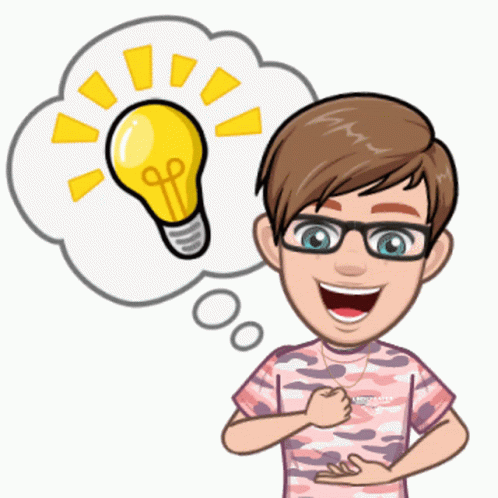 Thank You